KHỞI ĐỘNG
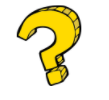 a) Tìm giá trị của     với x lần lượt bằng 2; 3; 4; 5; 10.
b) Tìm số x không âm với x2 lần lượt bằng 4; 9; 16; 25; 100.
Giải:
KHỞI ĐỘNG
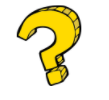 a) Tìm giá trị của     với x lần lượt bằng 2; 3; 4; 5; 10.
b) Tìm số x không âm với x2 lần lượt bằng 4; 9; 16; 25; 100.
Giải:
NỘI DUNG BÀI HỌC
Số vô tỉ
01
Căn bậc hai số học
02
2. CĂN BẬC HAI SỐ HỌC
Bài toán tính độ dài x của cạnh hình vuông có diện tích a dẫn đến việc tìm số x >0  sao cho              .  Số x >0 thỏa mãn điều kiện đó gọi là căn bậc hai số học của a
25
Ta có
5>0.
Ta nói căn bậc hai số học của 25 là 5
Và
Căn bậc hai số học của một số a không âm, kí hiệu là        , là số x không âm ,sao cho
Như vậy cạnh hình vuông trong hình 2.2b có độ dài bằng
Ví dụ
a)Tính
b)
2
4
a) vì
nên
và
2>0
Giải
b)vì
>
nên
0
9
?
c)
b)
Luyện tập 1:
Tính : a)
Giải
nên
a) Vì
Và 4>0
vì
và
nên
b)
9>0
c)Vì 2021>0   nên
VẬN DỤNG
Sàn thi đấu bộ môn cử tạ có dạng một hình vuông, diện tích 144 m2. Em hãy tính chu vi của sàn thi đấu đó.
Giải
Gọi độ dài  một cạnh  của  hình vuông có diện tích 144 (m2 ) là  x (m)  , (x>0)
Khi đó diện tích hình vuông  là: 
S =x2(m2) mà  S = 144 nên                                 
Vậy độ dài cạnh của  hình vuông  là 12m.
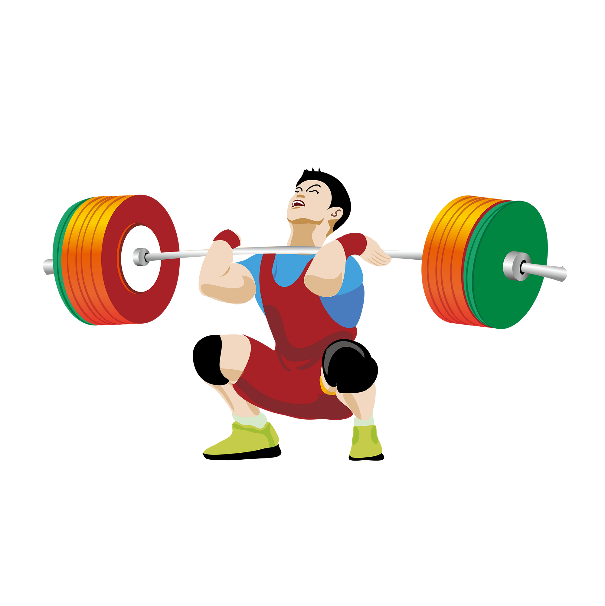 Chu vi của hình vuông là: 4. 12 = 48 (m).
3. Tính căn bậc hai số học bằng máy tính cầm tay
Ta có thể sử dụng loại máy tính cầm tay thích hợp để tính căn  bậc hai số học của một số không âm
Chú ý: Màn hình máy tính chỉ hiển thị hữu hạn chữ số nên các kết quả là số thập phân vô hạn tuần hoàn hay không tuần hoàn đều được làm tròn.
Luyện tập 2
Sử dụng máy tính cầm tay, tính các căn bậc hai số học sau (làm tròn kết quả với độ chính xác 0,005, nếu cần).
c)
d)
a)
b)
Giải :
a)
b)
c)
d)
Câu 1:Trong các số sau đây , số nào không có căn bậc hai
?
0
0,3
B.
C.
D.
A.
-2
Câu 2: Phát biểu nào dưới đây sai ?
A.
Số 8 là số tự nhiên
B.
Số -2 là số nguyên âm
C.
Số         là số vô tỉ
Số        là số vô tỉ
D.
Câu 3 : Nếu                     thì x bằng
A.x=-2
B.x=16
C.x=2
B.x=16
D.x=8
Câu 4 : số nào dưới đây là số vô tỉ?
B.0,(121)
A.
C.
D.0,0100100011…
D.0,0100100011…
Kim tự tháp kheops là công trình kiến trúc nổi tiếng thế giới .Để xây dựng được công trình này ,người ta phải sử dụng tới 2,5 triệu mét khối đá ,với diện tích đáy lên tới 52 198,16                                                          

Biết rằng đáy của kim tự tháp Kheops có dạng một hình vuông .Tính độ dài cạnh đáy của kim tự tháp này (làm tròn đến kết quả chữ số thập phân thứ nhất )
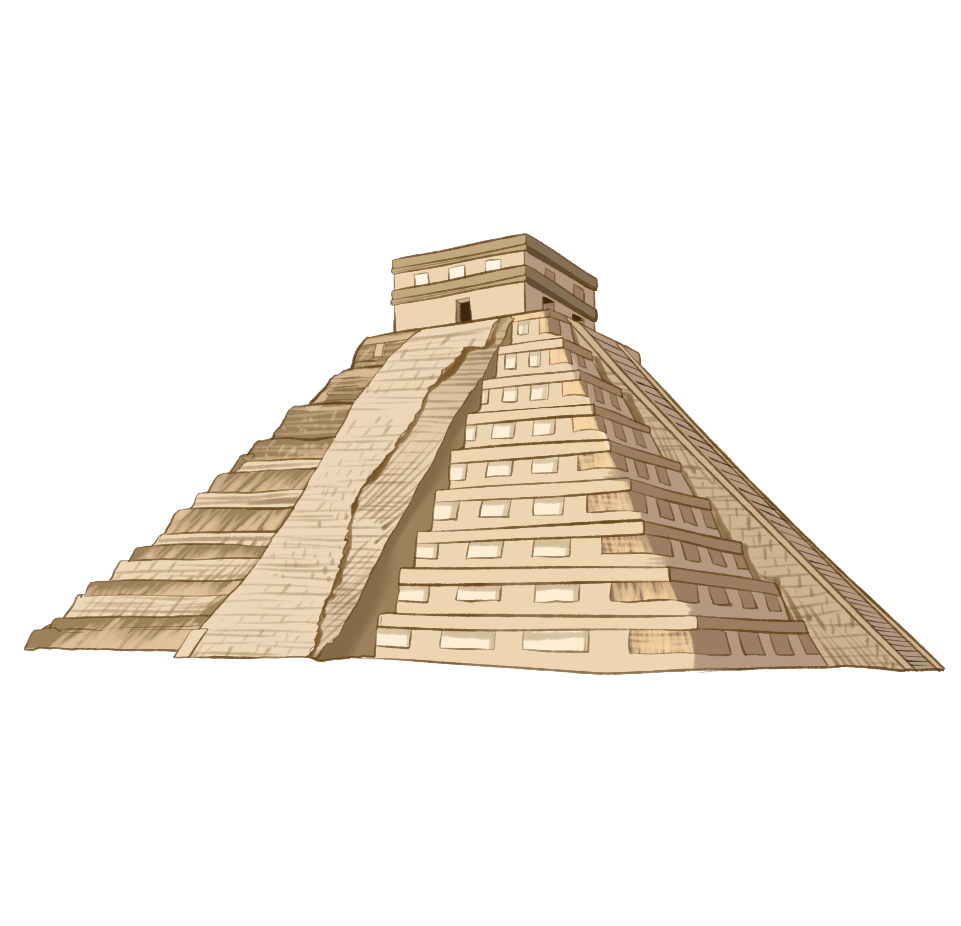 Giải
Độ dài cạnh của kim tự tháp là
Bài 2.7 (SGK - tr32)
Từ các số là  bình phương của 12 số tự nhiên đầu tiên , em hãy tìm căn bậc hai số học  của  các số sau :

a) 36   ;                b/   49          C)81               d) 121
Giải
a)Vì
Và 6>0 nên
Để lát một mảnh sân hình vuông có diện tích                ,người ta cần dùng bao nhiêu viên gạch hình vuông có cạnh dài 50 cm (  coi các mạch ghép là không đáng kể )
Giải
Đổi 50 cm=0,5m
Diện tích của một hình vuông là
Số gạch hình vuông có cần để ghép là
100:0,25=400 (viên )
Bài 2.8 (SGK - tr32)
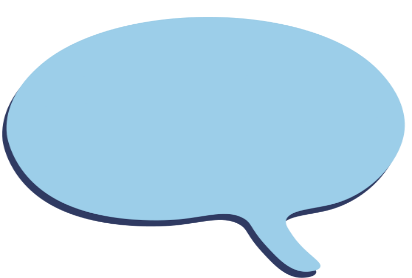 Giải